PRIKAZOVANJE ZEMLJINEGA POVRŠJA
SDZ, str.: 74, 75, 76
Kako so prikazovali površje Zemlje nekoč?
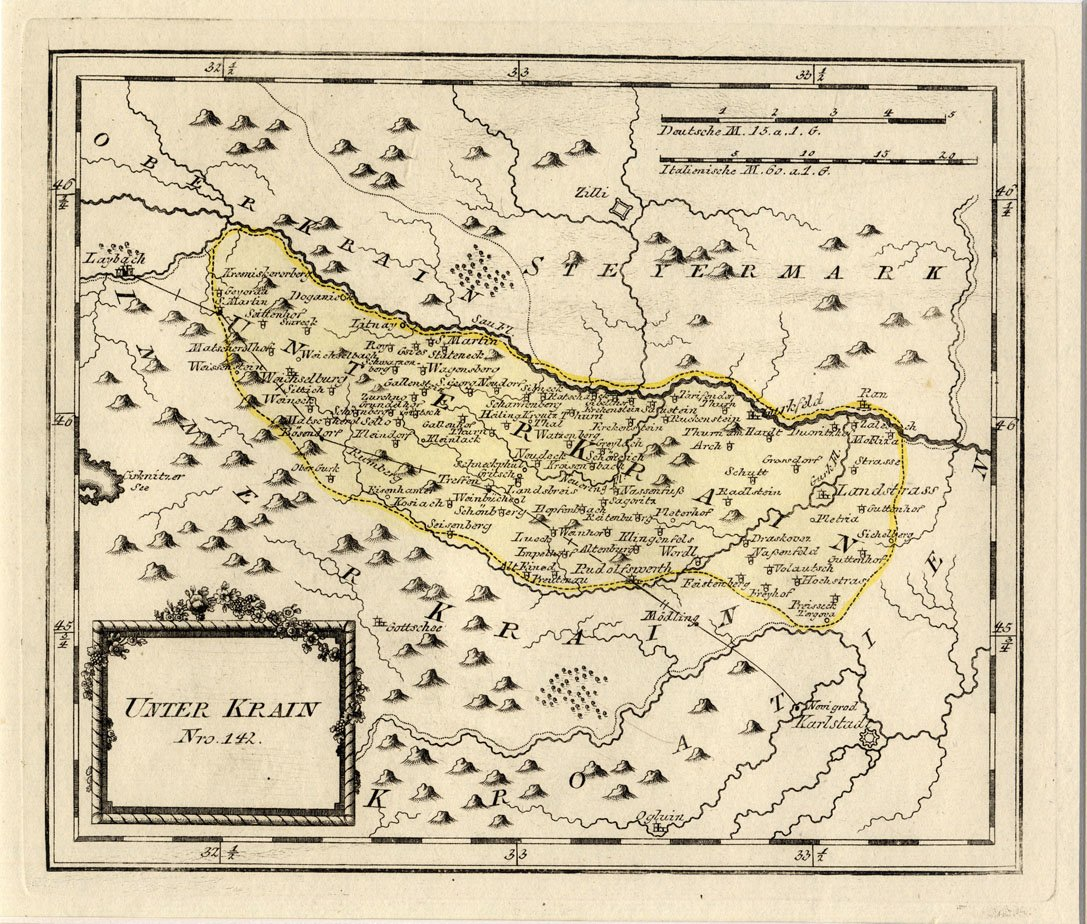 Zemljevid arabskega geografa Al Idrisija, vrezan na srebrno ploščo (12. stoletje)
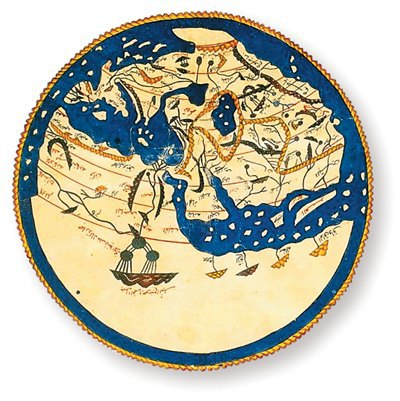 PRIKAZOVANJE ZEMLJINEGA POVRŠJA   (zapis v zvezek)

V zadnjih stoletjih Zemljino površje prikazujemo na različne načine:
z globusom,
z zemljevidi (kartami) , risbami,
panoramskimi slikami,
fotografijami,
letalskimi in satelitskimi posnetki,
računalniškimi modeli.
Zemljevid pripoveduje
POIŠČI PRAVILNE PARE MED PRIPOMOČKI ZA PRIKAZOVANJE ZEMLJINEGA POVRŠJA IN NJIHOVIMI OPISI. PRAVILNO POVEZANE PARE PREPIŠI V ZVEZEK
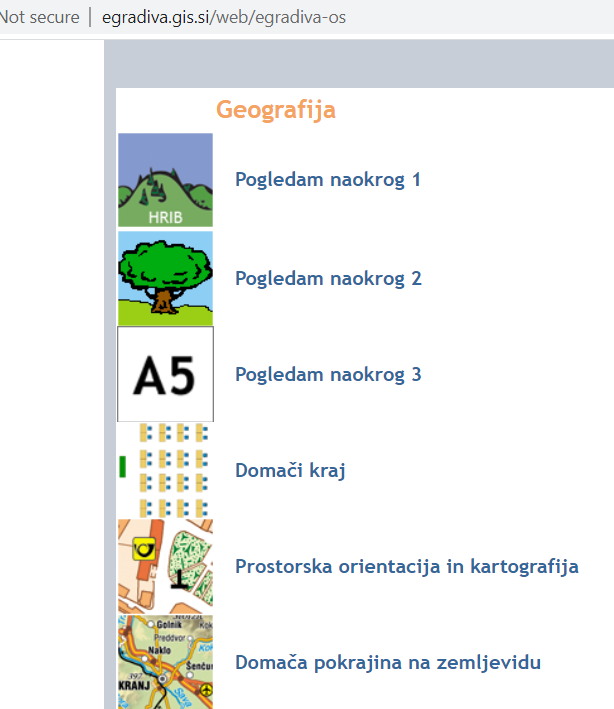 Reši naloge v SDZ, str. 76

Za razvedrilo in ponovitev si poglej na spletni strani egradiva – http://egradiva.gis.si/web/egradiva-os
Kartografija v osnovni šoli naslednja poglavja: